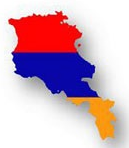 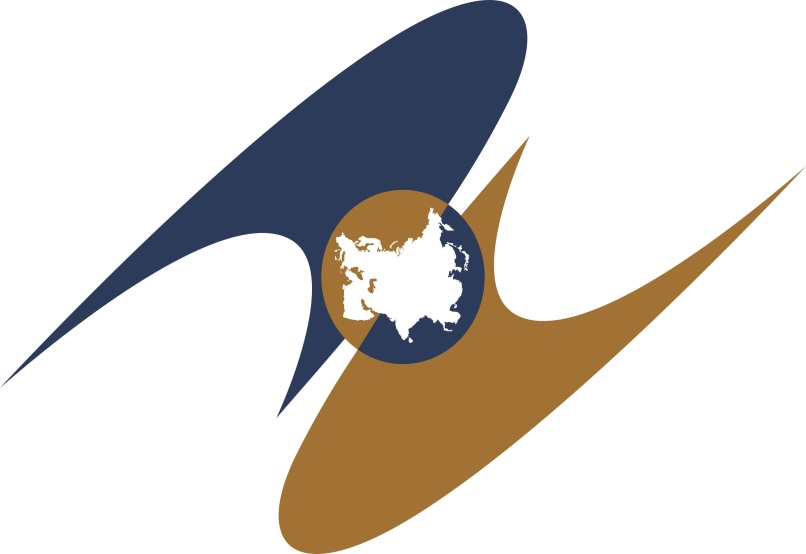 Присоединение Республики Армении к Договору о Евразийском экономическом союзе
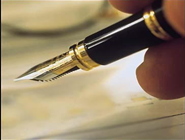 29 мая 2014 года ПОДПИСАН ДОГОВОР О ЕАЭС
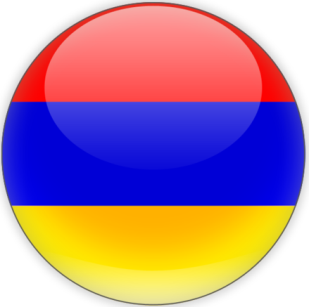 10 октября 2014 года на заседании ВЕЭС подписан Договор о присоединении Республики Армении к ЕАЭС
3 марта 2017 года Распоряжением Совета ЕАЭС одобрен Проект протокола  о внесении изменений в Договор ЕАЭС в связи с присоединением Республики Армении